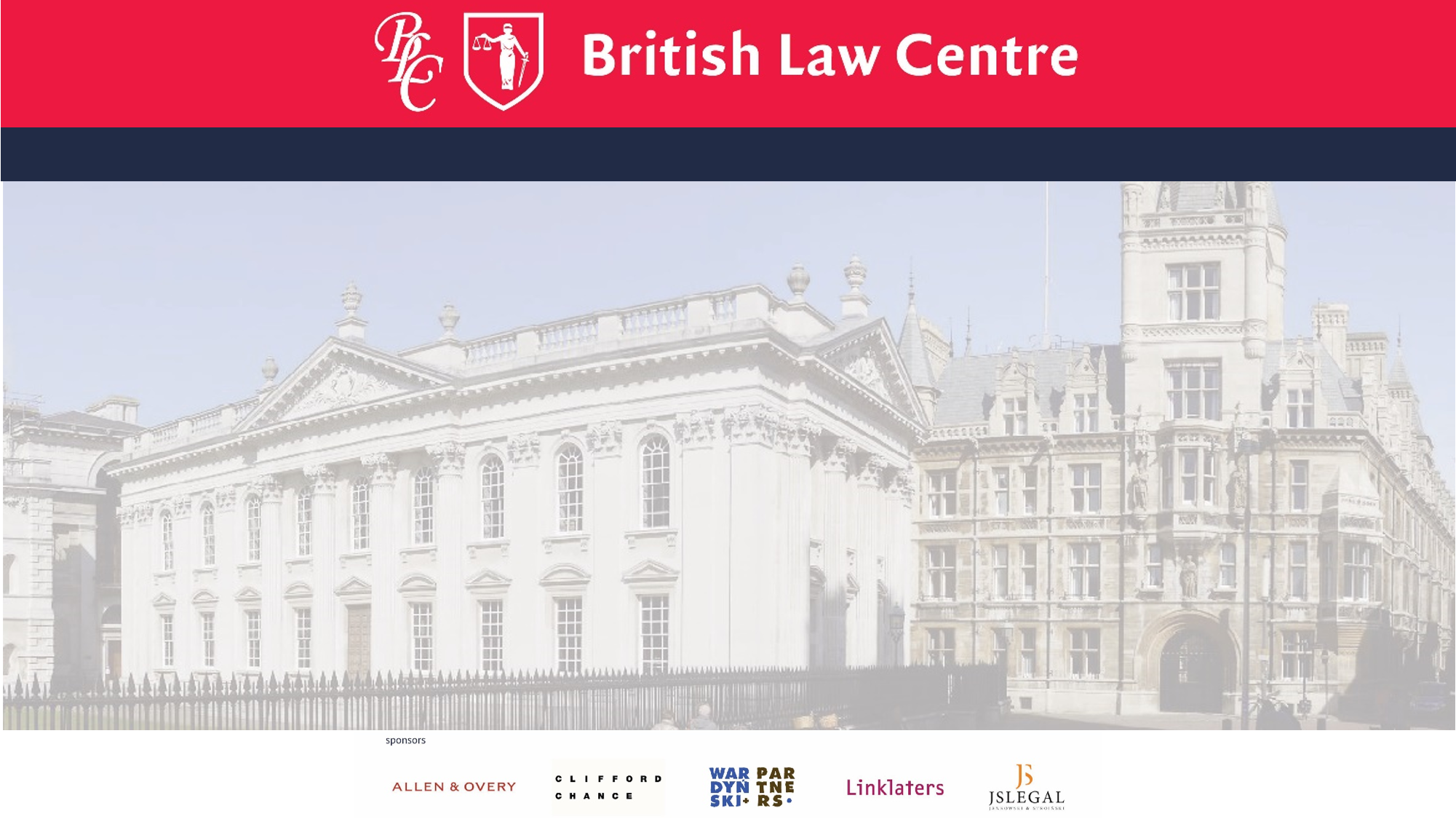 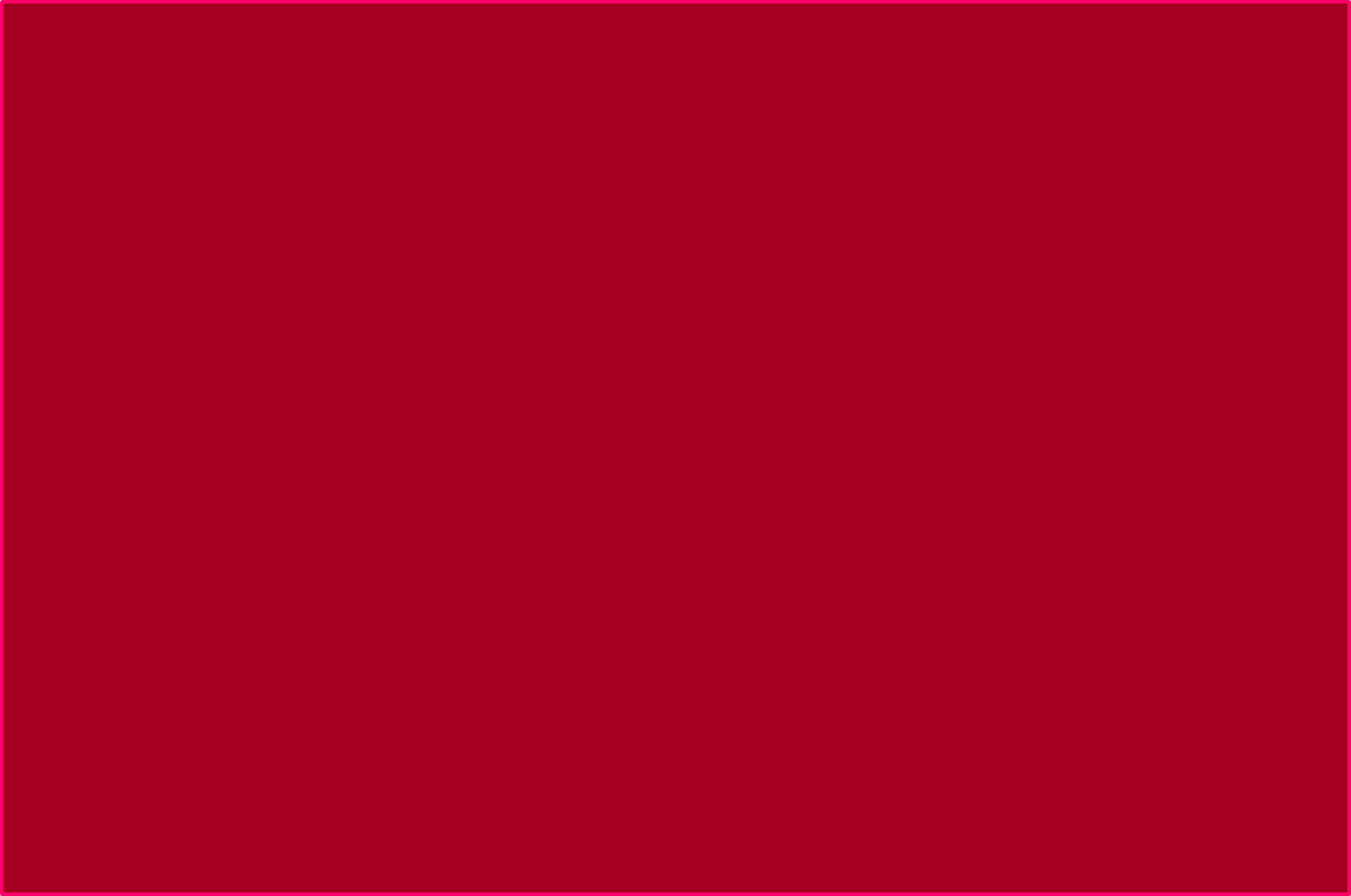 Then come and study at the British Law Centre at
JU Faculty of Law and Administration
Are you fluent in English
but want to improve 
your English legal language? 


Do you want to find out more about the common law and how common lawyers think? 

And how judges create law?  


Interested in EU law and want to see the common law perspective?
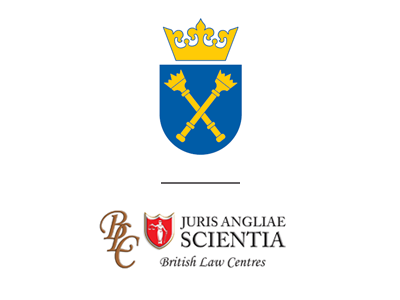 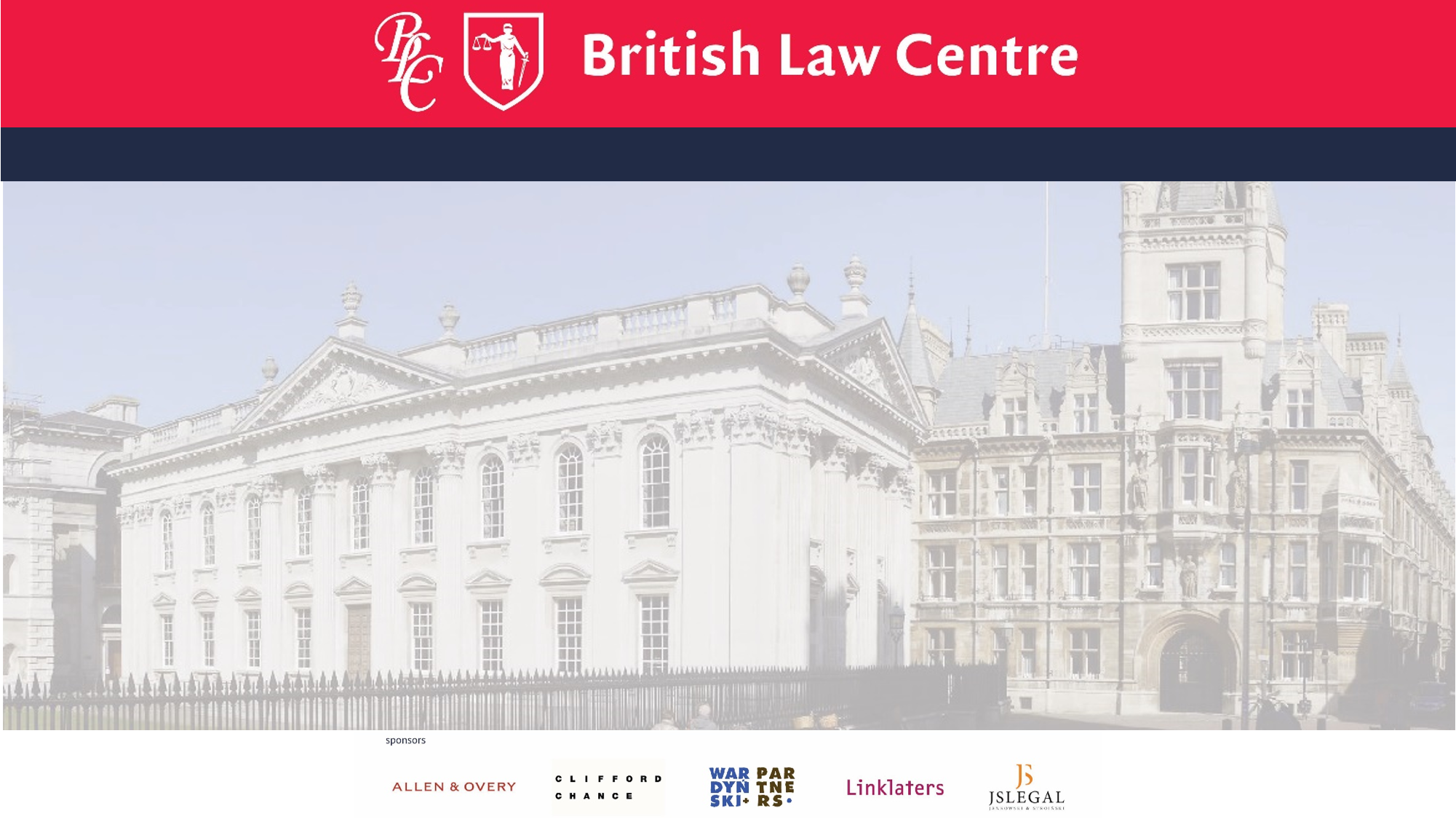 The Graduate Diploma in English and European Union law is open to all lawyers, linguists and graduate  who have an interest in learning more of the common law system and English and European Union law 
And
 who wish to learn more of the legal skills central to the training of the English common lawyer.
Come and study at the British Law Centre at 
JU Faculty of Law and Administration
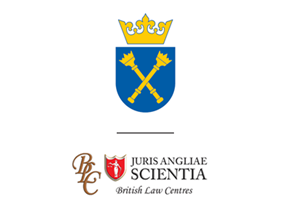 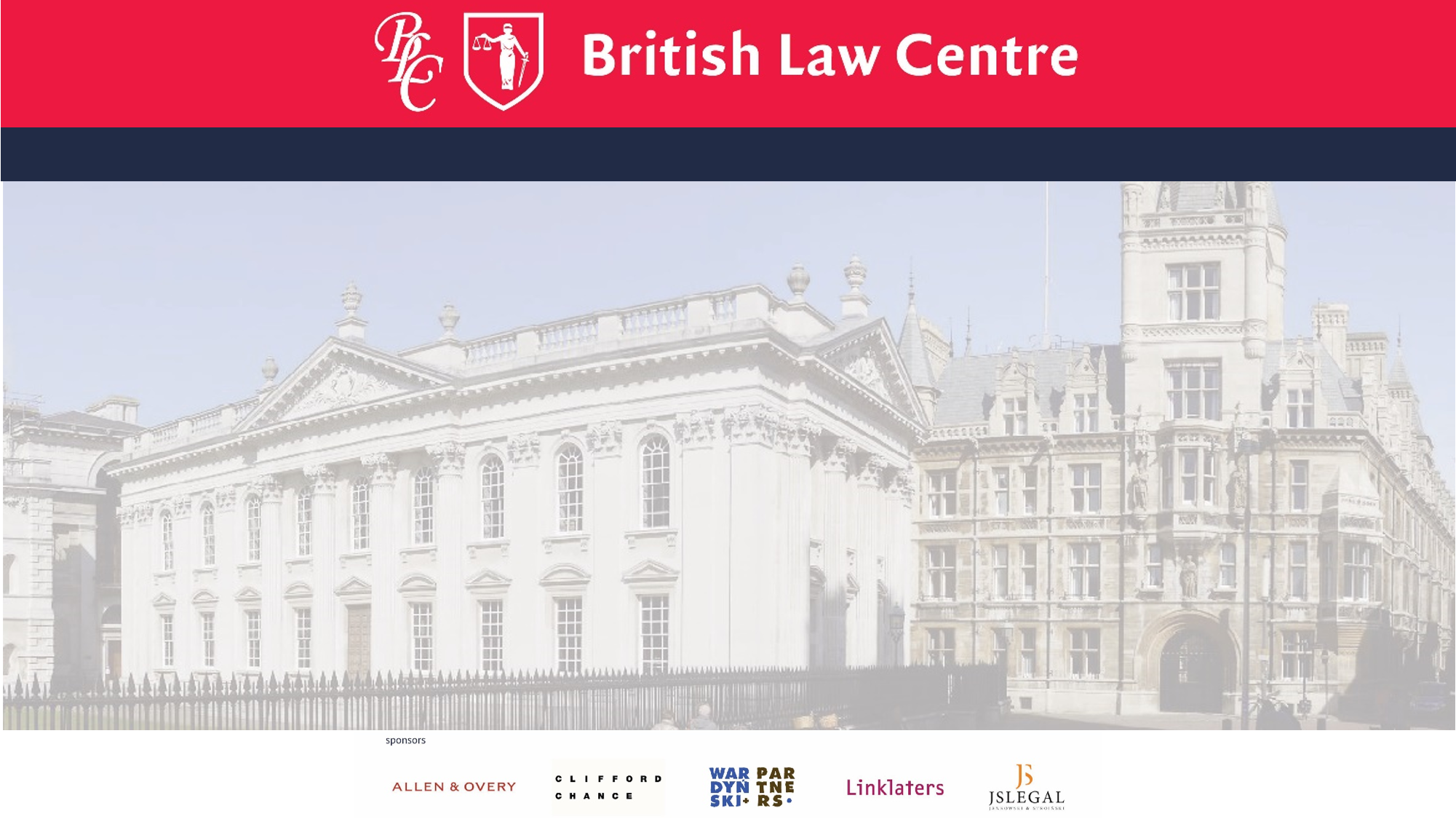 For more information 

http://www.english.law.uj.edu.pl

CENTER FOR THE COORDINATION OF FOREIGN LAW SCHOOLS12 Bracka STREET31-005 KrakówTel: (+48) 124220908 mail: english.law@uj.edu.pl
Then come and study at the British Law Centre at
JU Faculty of Law and Adminstration


apply to britishlawcentre.co.uk
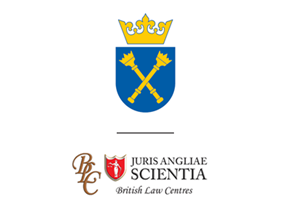 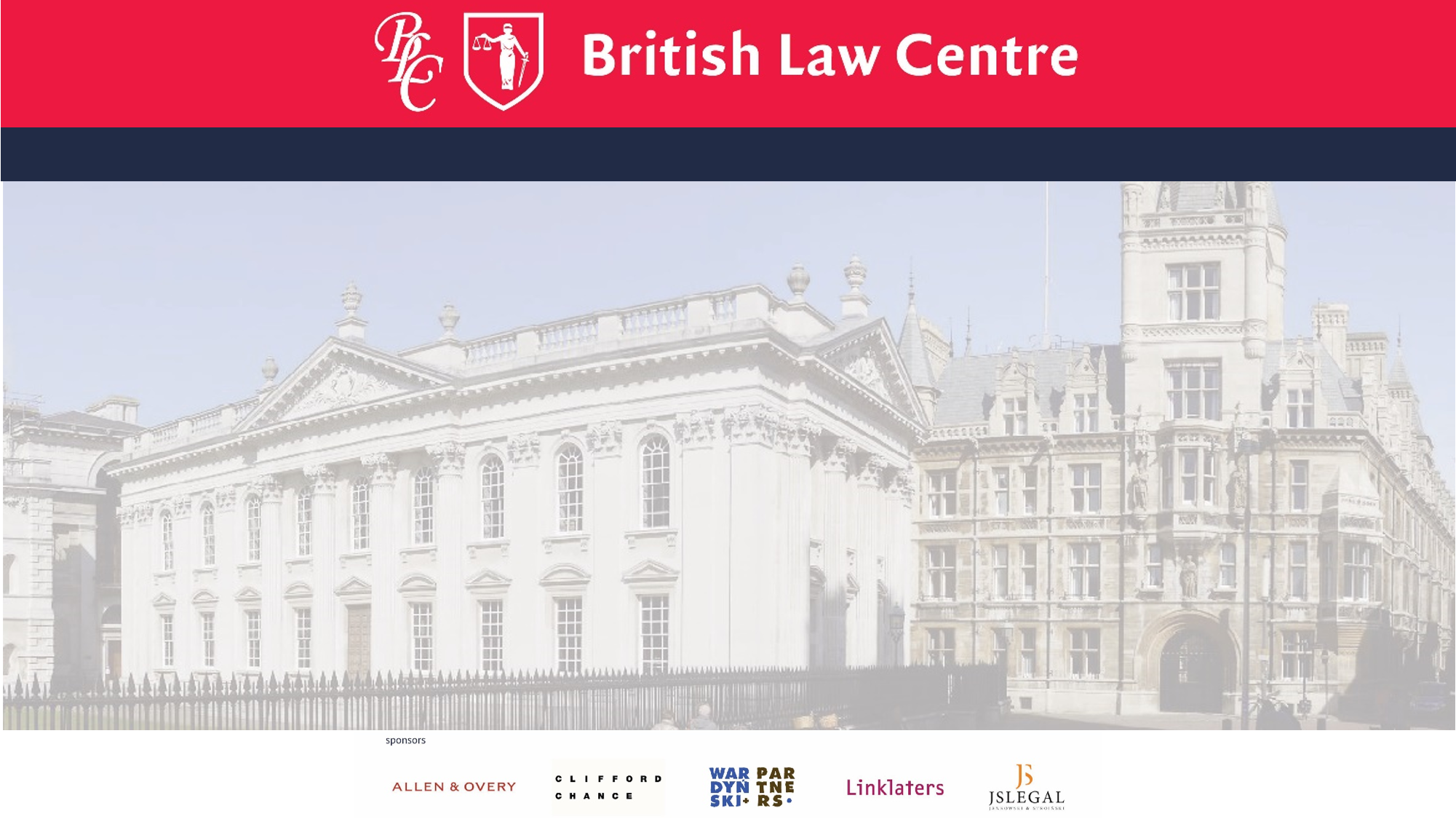 Come and find out more about us
GUEST LECTURE 
Denise Ashmore 
BLC Course Director
Friday 2nd October 2015
At 17.00 
In room 203, 12 Bracka street
The Common Law Methodology? Where judges are a source of law
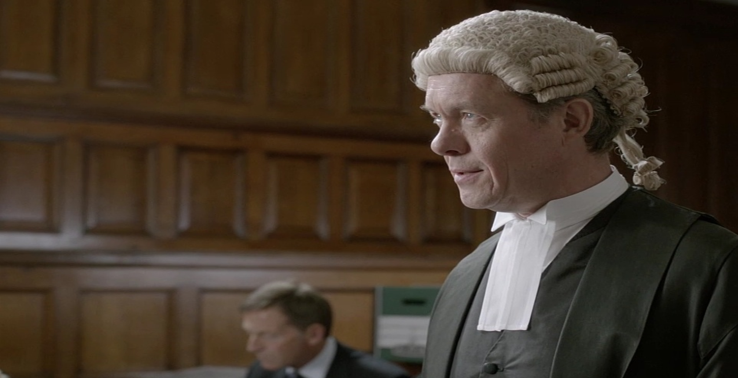 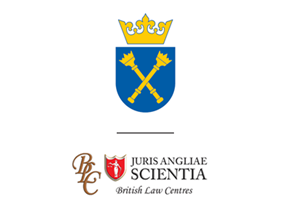 Enrol for the British Law Centre
Diploma in 2015-16
britishlawcentre.co.uk